Fig. 4. Metabolic pathways of benzo[ a ]pyrene (BaP)

and 4-(methylnitrosamino)-1-(3-pyridyl)-1-butanone (NNK), ...
J Natl Cancer Inst, Volume 91, Issue 14, 21 July 1999, Pages 1194–1210, https://doi.org/10.1093/jnci/91.14.1194
The content of this slide may be subject to copyright: please see the slide notes for details.
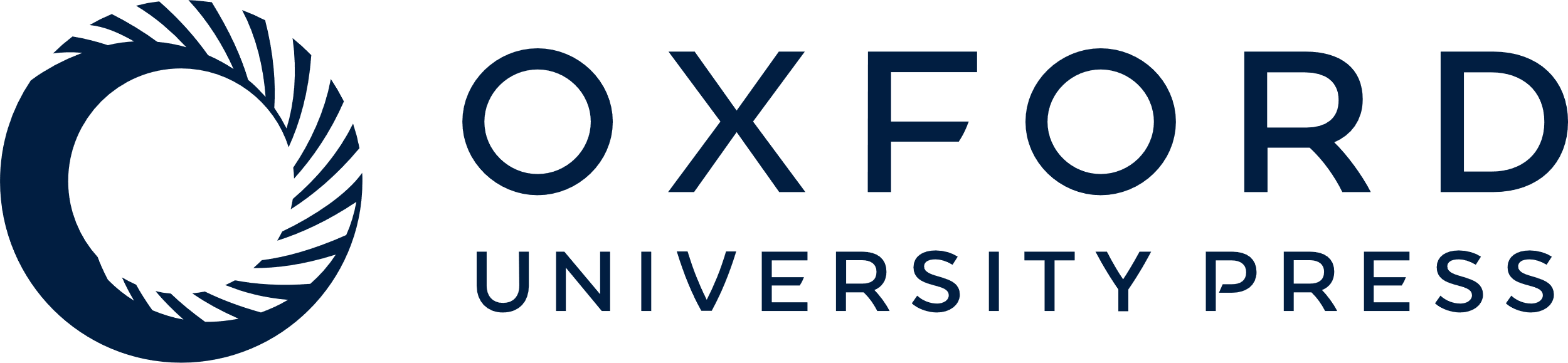 [Speaker Notes: Fig. 4.  Metabolic pathways of benzo[ a ]pyrene (BaP)

and 4-(methylnitrosamino)-1-(3-pyridyl)-1-butanone (NNK), modified from

( 22,80,83 ). Some human enzymes involved in the various

reactions are indicated ( 79 - 100 ). EH = epoxide hydrolase; DHD
=
 dihydrodiol dehydrogenase; UGT = UDP-glucuronosyl transferase; GST
=
 glutathione S -transferase; P450 = cytochrome P450; NNAL =

4-(methylnitrosamino)-1-(3-pyridyl)-1-butanol; 1-OH, 3-OH = 1-hydroxy

BaP, 3-hydroxy BaP, etc. Other abbreviations are defined in the text. 


Unless provided in the caption above, the following copyright applies to the content of this slide: Oxford University Press]